КУДАЛБ ЮЛИЯ ВЛАДИМИРОВНА
УЧИТЕЛЬ-ЛОГОПЕД
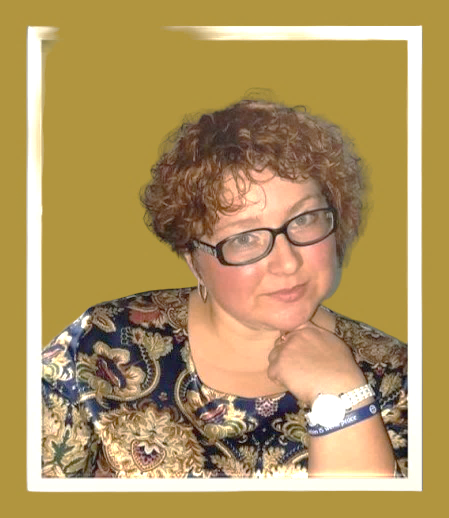 Образование: Высшее МСГИ, июнь -2011г
Квалификация: логопед, учитель- логопед
Специальность : логопедия
Квалификационная категория: высшая-2020г.
Педагогический стаж в данной должности: 10 лет
ПЕДАГОГ-ПСИХОЛОГ
Образование: Высшее МСГИ, март- 2011г
Квалификация: Психолог, Преподаватель психологии
Специальность : Психология
Квалификационная категория: высшая-2020г.
Педагогический стаж: 17 лет
Награды
Курсы повышения квалификации
Курсы повышения квалификации